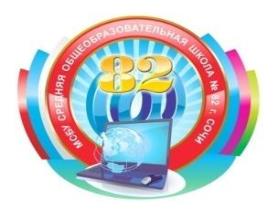 Муниципальное общеобразовательное бюджетное  учреждение  средняя  общеобразовательная  школа  №82 г. СочиДолгова Светлана Евгеньевна , учитель начальных классов
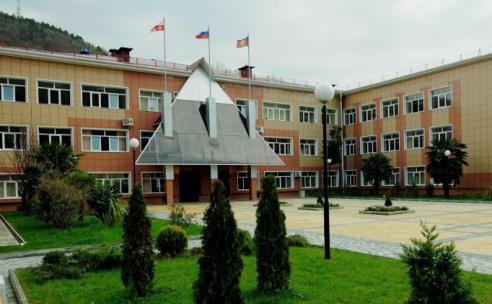 Любознательные…
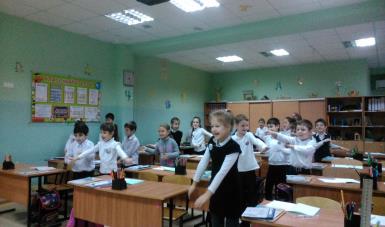 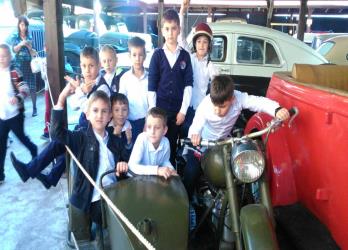 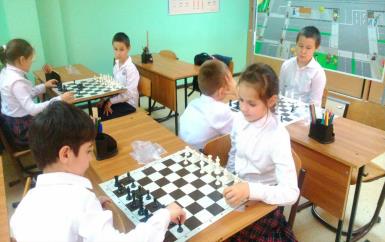 В единой системе основного и дополнительного образования
Цель: развитие интеллектуальных и творческих способностей детей через проблемное обучение с использованием терминологии и приемов игры в шахматы.
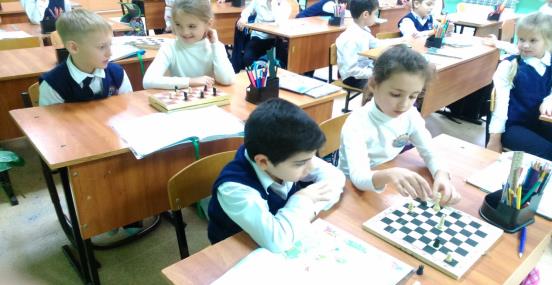 Урочная деятельность
Условия для работы на уроке 
Систематическое использование на уроке.
Использование на разных этапах урока.
Соблюдение регламента по времени.
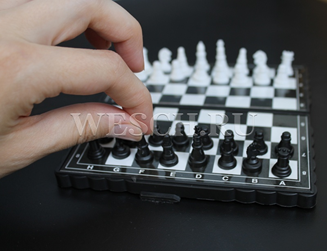 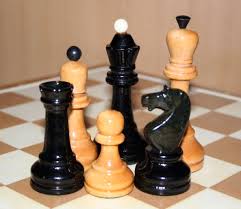 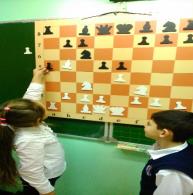 1.
Актуализация знаний
3.
Закрепление по теме
УРОК
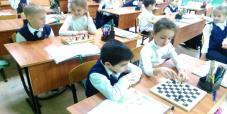 2.
Постановка проблемы
4.
Подведение итогов
5. Рефлексия
Примерные задания
Графический диктант
Узнавание фигуры по описанию
Определение место положения фигуры по координатам цифр и букв
Соотношение фигуры с её значимостью.
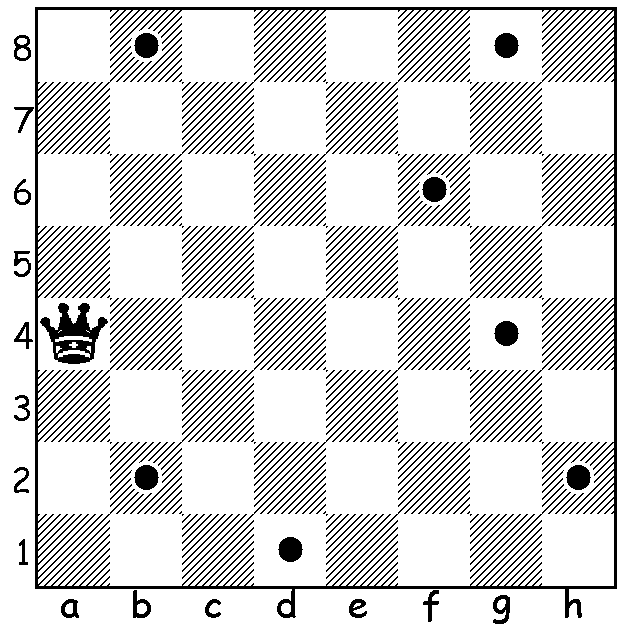 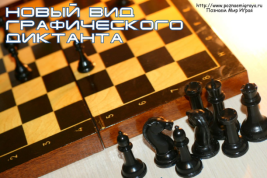 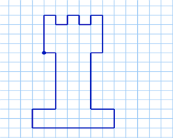 Оборудование для урока
Индивидуальный 
      набор
                                               Демонстрационная доска
                                                                                                         Разрезные  карточки
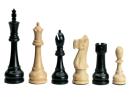 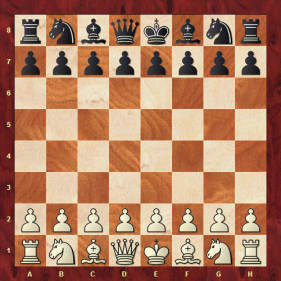 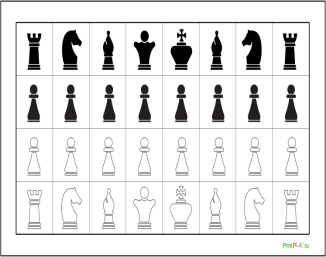 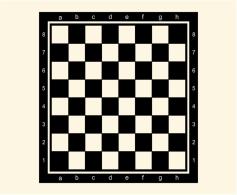 Диагностика логического мышления  на начало  2016-2017 учебного года
Диагностика логического мышления  на начало  2017-2018 учебного года
Внеурочная деятельность
Принципы
1. Доступность всем детям без ограничений.
2. Наглядность и ясность.
3. Практика в действии.
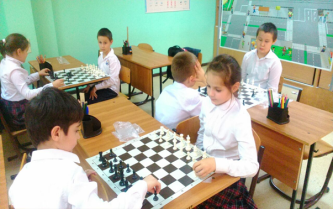 Организация работы кружка
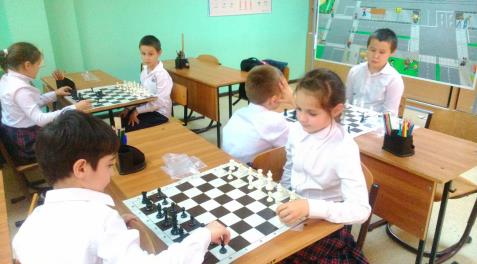 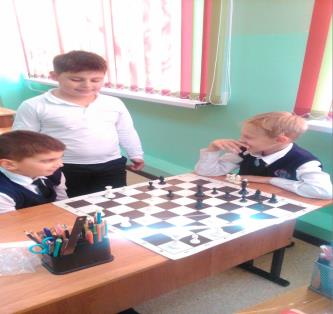 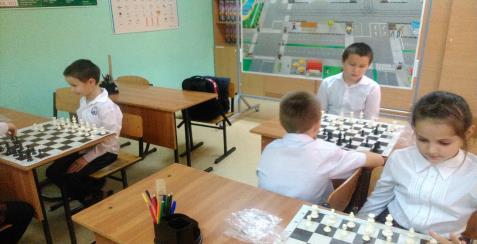 Оборудование для кружка
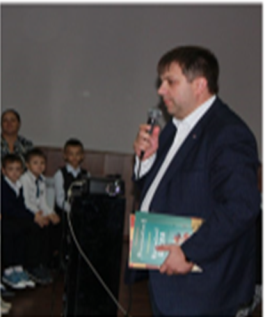 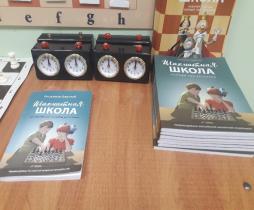 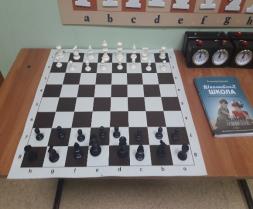 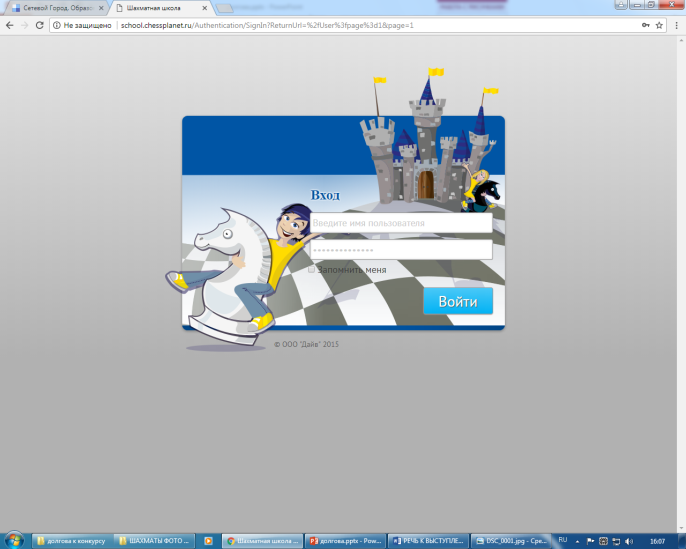 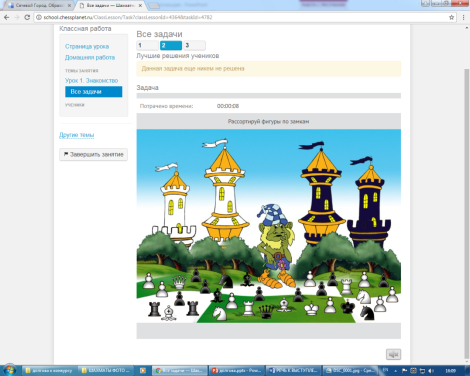 Наши успехи !
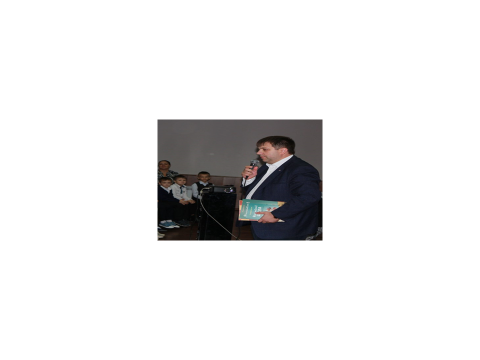 Нас отметили!
Положительная динамика численности кружка.
Повысилось количество участников  в городском конкурсе « Первые шаги в науку»
Участие в онлайн- олимпиадах.
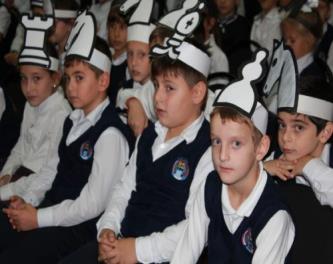 СПАСИБО ЗА ВНИМАНИЕ!